Practice
(sort of...)
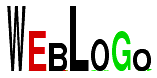 http://weblogo.berkeley.edu/
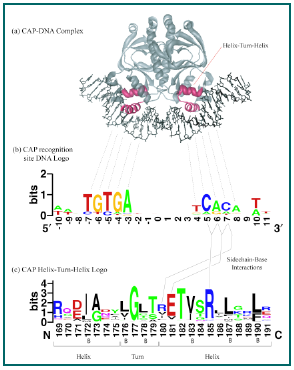 Graphical representation of an amino acid or nucleic acid multiple sequence alignment developed by Tom Schneider and Mike Stephens
Exercise: Identify conserved motif in the 50 bases upstream of 350 E. coli genes
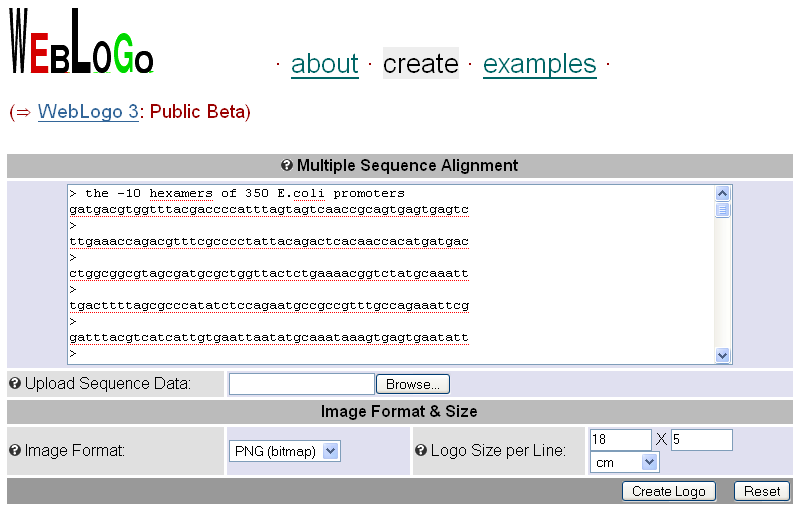 Results
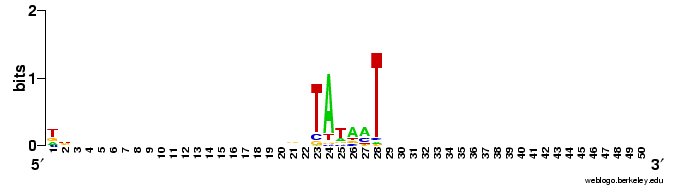 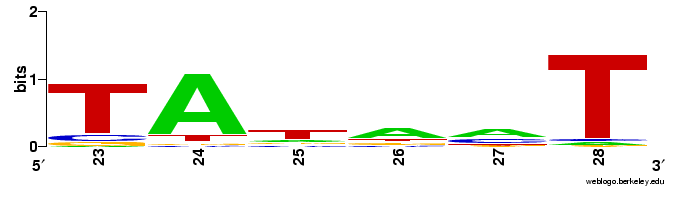 MOTIF Search
http://motif.genome.jp/MOTIF2.html
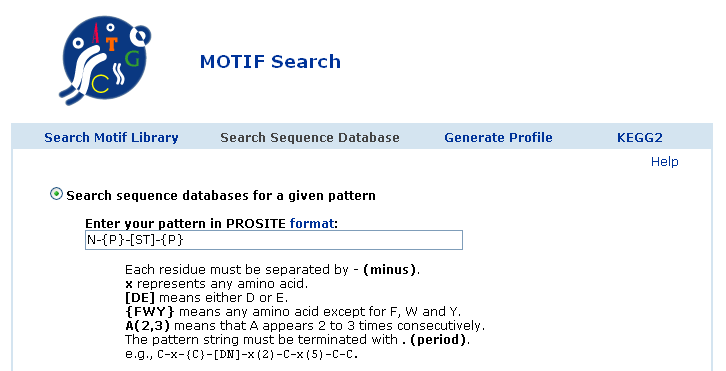 MOTIF Search
N-linked glycosylation is important for the folding of some of eukaryotic proteins. 

Search the N-glycosylation site motif:Asn, followed by anything but Pro, followed by either Ser or Thr, followed by anything but Pro
Results
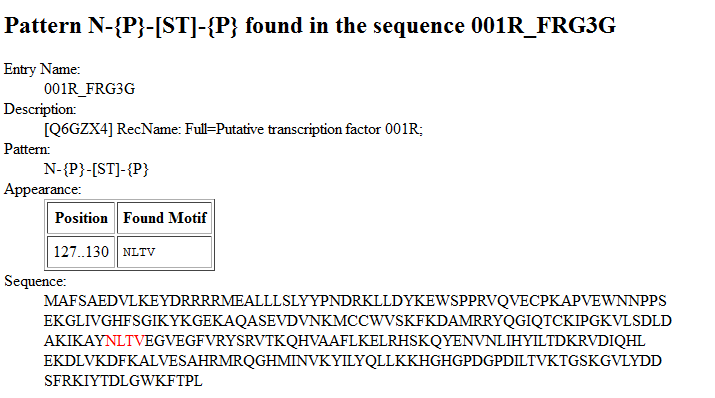 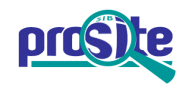 http://www.expasy.ch/prosite/
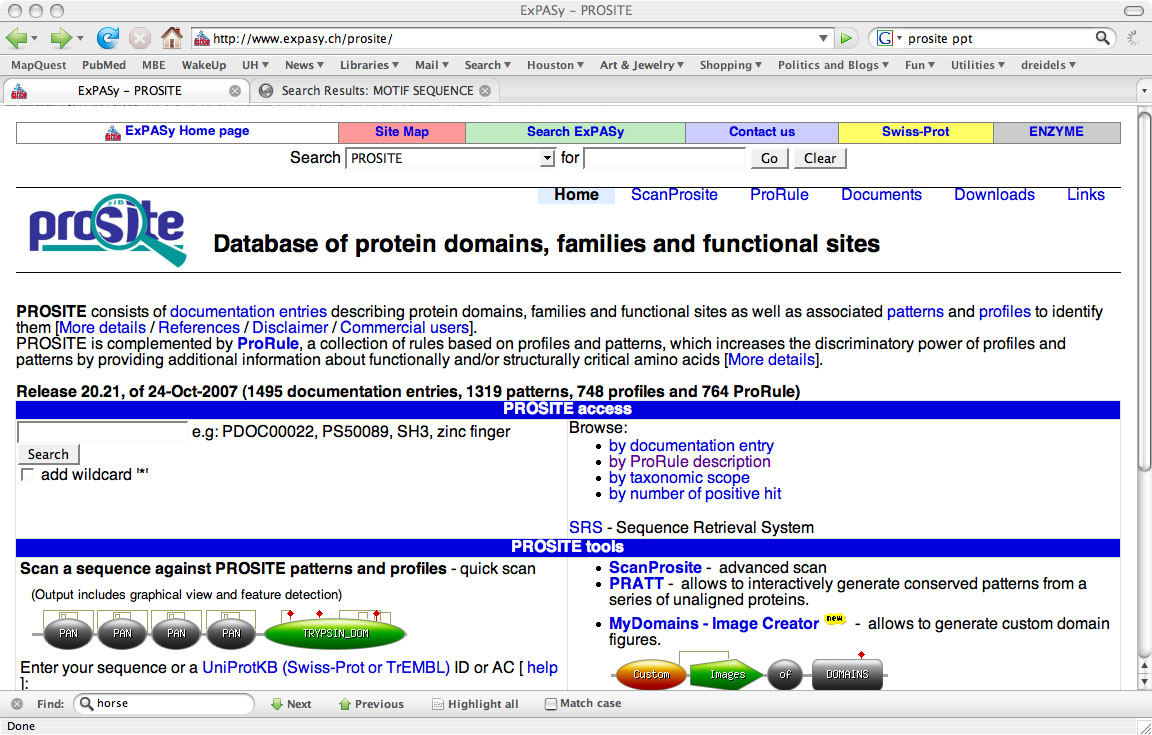 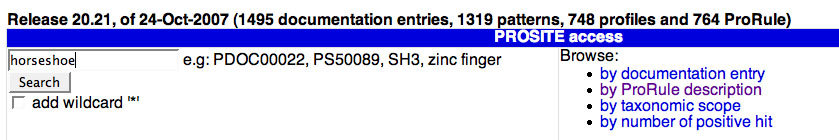 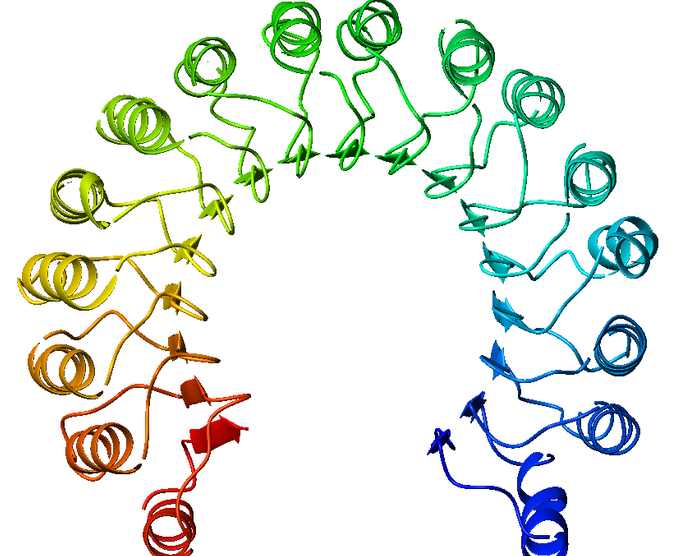 Horseshoe: Leucine-rich repeat
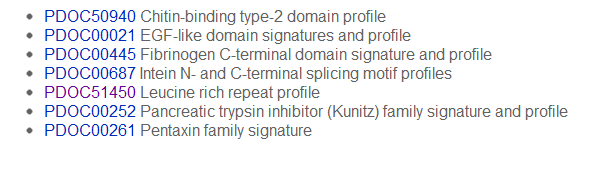 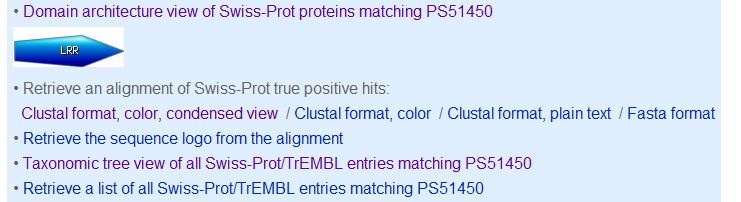 Domain architecture of proteins with Leucine-rich repeats
Alignment of these proteins
Extract the amino acid sequence of the following protein:

AAW55471	
cytochrome oxidase subunit I [Butis butis]
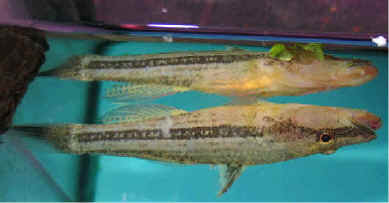 Duckbill sleepers (Butis butis) sometimes swim belly up.
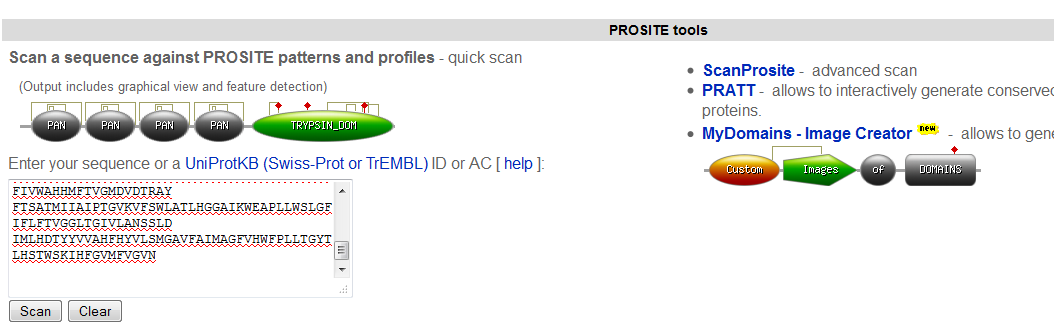 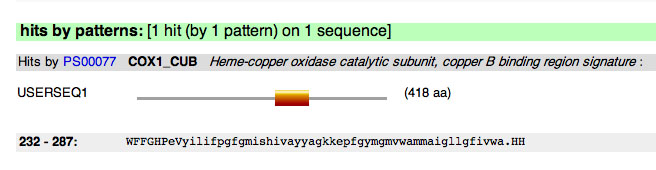 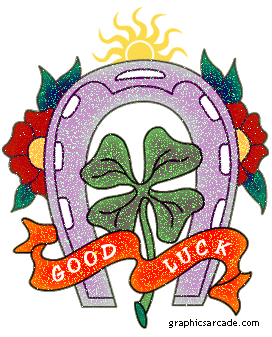 Good luck with the final assignment!